IP V4 addressing
Minggu 3
Rifki Indra, S.Kom., M.Eng.
http://learning.upnyk.ac.id/
Overview
Dasar IP address
Manfaat IP address
Ranges IP address
Network address
Broadcast address
Subnet mask
IP Privat dan IP publik
Latihan soal
Dasar IP address
IP address (internet protocol) adalah alamat unik yang terassigned di komputer/host untuk berkomunikasi dalam jaringan. 
Setiap host harus memiliki alamat yang unik.
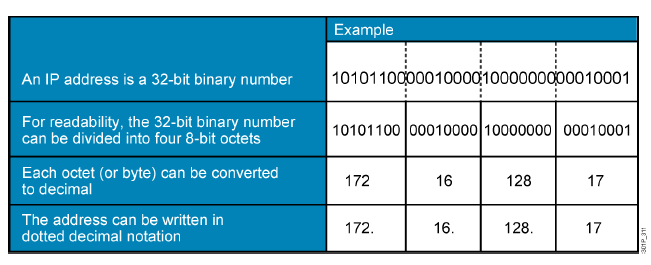 Assign IP address
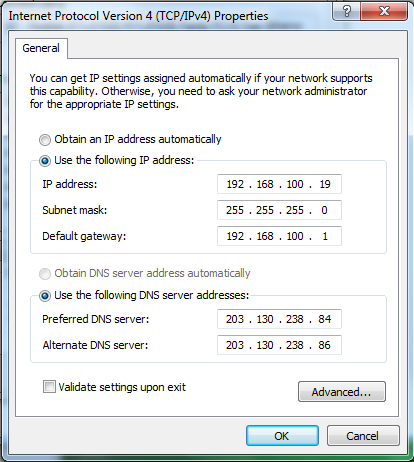 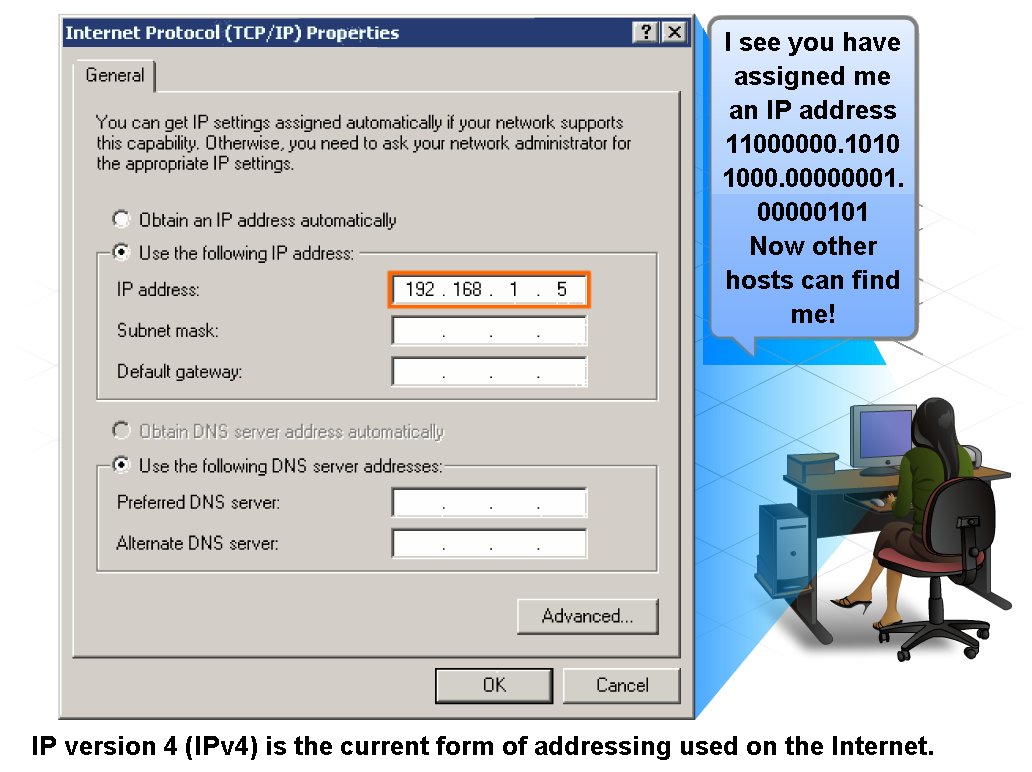 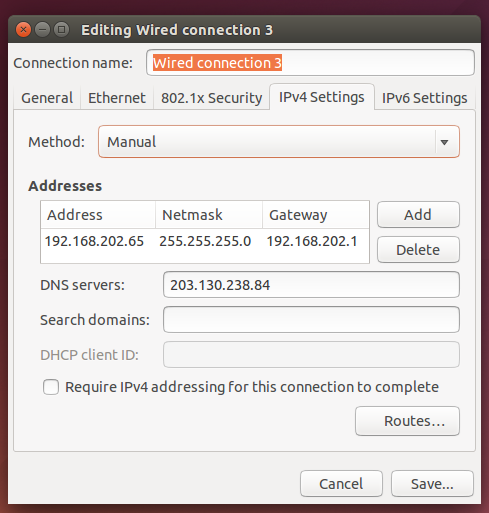 Manfaat IP address
Sebagai identitas unik sebuah host
Sebagai alat untuk berkomunikasi dengan host lain dalam jaringan
Range IP address V4
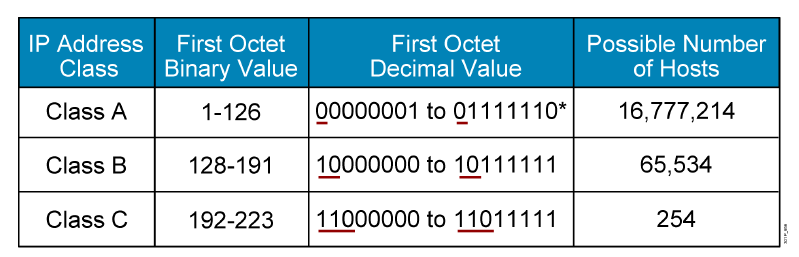 Kelas A : 1.0.0.0-126.255.255.255 dengan subnet mask /8
Kelas B : 128.0.0.0-191.255.255.255 dengan subnet mask /16
Kelas C : 192.0.0.0-223.255.255.255 dengan subnet mask /24
Kelas D : 224.0.0.0-239.255.255.255 
Kelas E : 240.0.0.0-255.255.255.255
Loopback : 127.0.0.1
Range Private IP address V4
Ranges public IP address V4
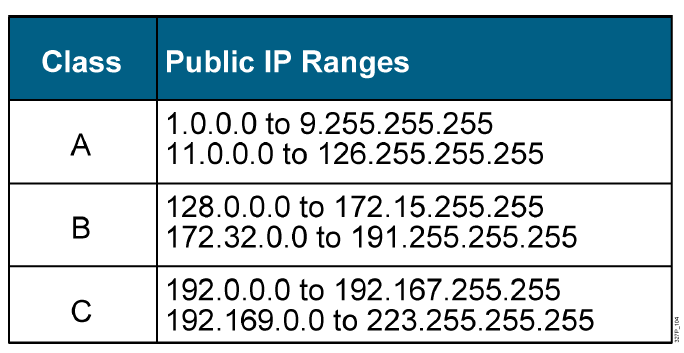 Struktur IP address
Setiap oktet ip address, dapat dilihat pada tabel berikut :
Contoh : berapa bilangan biner dari IP 192.168.5.9?
192
168
5
9
11000000.10101000.00000101.00001001
Nilai CIDR (classless interdomain routing)
Subnet mask, network address, broadcast address
Subnet mask (SM) = mendefinisikan kemungkinan jumlah host
Network address (NA)= mengidentifikasi alamat host/computer
Broadcast address (BA)=IP unik untuk mentransimikan paket data ke 			sistem jaringan
Mendapatkan jumlah host, network, dan broadcast
Kelas A
Misalkan diketahui : IP 10.0.0.1/8 (255.0.0.0) artinya
IP add
netmask
AND
jumlahkan
NA
BA
AND ( 1 + 1 = 1,  1+0=0, 0+1 =0, 0+0=0)
First usable IP dan last Usable IP
Jumlah host :
(2^n)-2=
(2^24)-2=16.777.214
Berhubung sudah diketahui bahwa :
Network Address : 10.0.0.0
Broadcast address : 10.255.255.255
Maka first dan last IP addressnya :
First ip
last ip
First IP : 10.0.0.1 dan Last IP : 10.255.255.254
Contoh lain :
1. Diketahui : 192.168.1.5/24
2. Diketahui : 172.16.30.20/27
3. Diketahui : 192.168.5.61/30
4. Diketahui : 172.16.31.44/26
5. Diketahui : 203.130.238.81/28
Carilah : network address, broadcast address, jumlah host, first IP usable dan last IP usable.
Jawaban :192.168.1.5/24
11000000.10101000.00000001.00000101
11111111 .11111111  .11111111  .00000000  /24
11000000.10101000.00000001.00000000

11000000.10101000.00000001.11111111

11000000.10101000.00000001.00000001

11000000.10101000.00000001.11111110
192
168
1
0
Network address
192
168
1
255
Broadcast add
First IP
192
168
1
1
192
168
1
254
Last IP
JUMLAH HOST = (2^n )-2=(2^8)-2=254
Jawaban :172.16.30.20/27
10101100.00010000.00011110. 00010100
11111111 .11111111  .11111111 . 11100000  /27
10101100.00010000.00011110. 00000000

10101100.00010000.00011110 .00011111

10101100.00010000.00011110.00000001

10101100.00010000.00011110.00011110
172
16
30
0
Network address
172
16
30
31
Broadcast add
First IP
172
16
30
1
172
16
30
30
Last IP
JUMLAH HOST = (2^n )-2=(2^5)-2=30
Jawaban :192.168.5.61/30
11000000.10101000.00000101.00111101
11111111 .11111111  .11111111  .11111100  /30
11000000.10101000.00000101.00111100

11000000.10101000.00000101.00111111

11000000.10101000.00000101.00111101

11000000.10101000.00000101.00111110
192
168
5
60
Network address
192
168
5
63
Broadcast add
First IP
192
168
5
61
192
168
5
62
Last IP
JUMLAH HOST = (2^n )-2=(2^2)-2=2
Jawaban :172.16.31.44/26
10101100.00010000.00011111. 00101100
11111111 .11111111  .11111111 . 11000000  /26
10101100.00010000.00011111. 00000000

10101100.00010000.00011111 .00111111

10101100.00010000.00011111 .00000001

10101100.00010000.00000001.00111110
172
16
31
0
Network address
172
16
31
63
Broadcast add
First IP
172
16
31
1
172
16
30
62
Last IP
JUMLAH HOST = (2^n )-2=(2^6)-2=62
Jawaban :203.130.238.81/28
11001011.10000010.11101110. 01010001
11111111 .11111111  .11111111 . 11110000  /28
11001011.10000010.11101110. 01010000

11001011.10000010.11101110 .01011111

11001011.10000010.11101110 . 01010001

11001011.10000010.11101110. 01011110
203
130
238
80
Network address
203
130
238
95
Broadcast add
First IP
203
130
238
81
203
130
238
94
Last IP
JUMLAH HOST = (2^n )-2=(2^4)-2=14
Cek apakah ip berikut adalah termasuk usable ip, broadcast ip atau network ip?
203.130.238.80/28
192.168.5.60/30?
172.16.30.31/27?
192.168.10.212/24?
10.10.255.254/16?
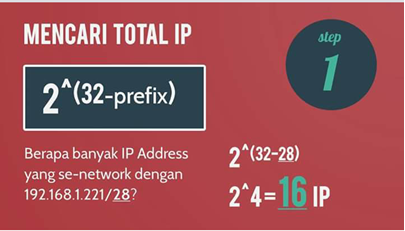 Cara lain
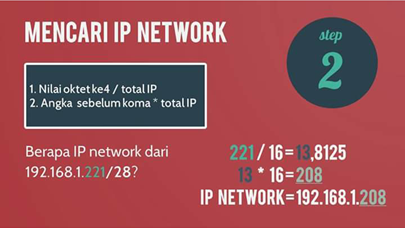 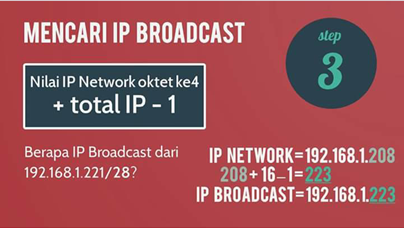 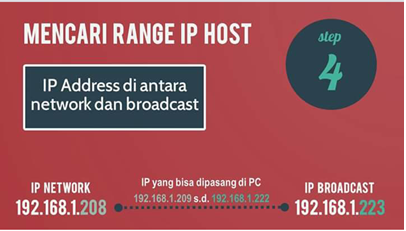 Referensi
1. William Stalling, Computer Networks
2. Suning S., K., Materi Jaringan Komputer dan Komunikasi Data, MTI, 2011
3. CCNA, Cisco Certified Network Academy
4. Joshua, S., Jaringan Komputer dan Komunikasi data, MTI, 2010
Terima kasihnetx course subnetting